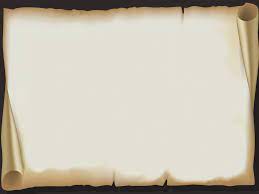 Роберт Бойль
1627-1691
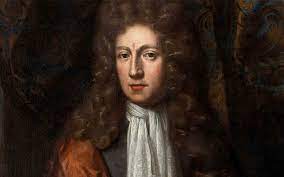 ТИША  В ЛІСІ
П
Підготувала учениця 2-А класу
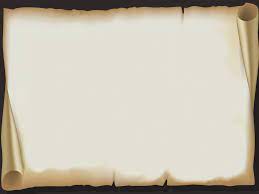 Англійський хімік, 
фізик і філософ, один із засновників 
Лондонського королівського товариства.
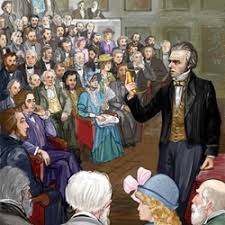 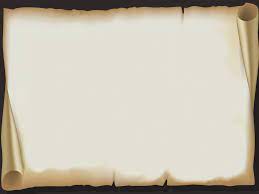 Поклав початок новому напряму у хімії, в основі якого була вимога вивчення складу речовин експериментальним методом. 
Уперше запровадив 
наукове поняття про хімічний елемент.
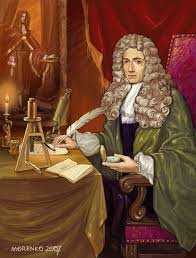 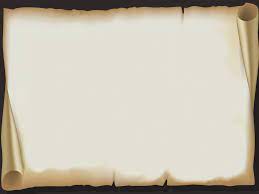 Бойль — один із засновників якісного хімічного аналізу.
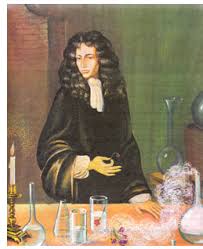 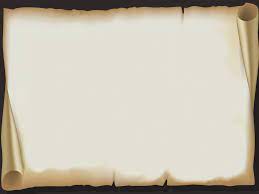 Бувши в галузі фізики й хімії переважно 
матеріалістом, у філософії Бойль намагався      примирити 
  науку з 
  релігією.
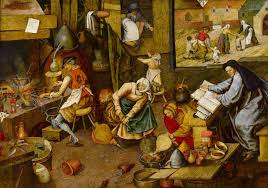